土耳其共和国大使馆
商务参赞办公室
土耳其经济
前景与投资机会
www.ekonomi.gov.tr
土耳其概况
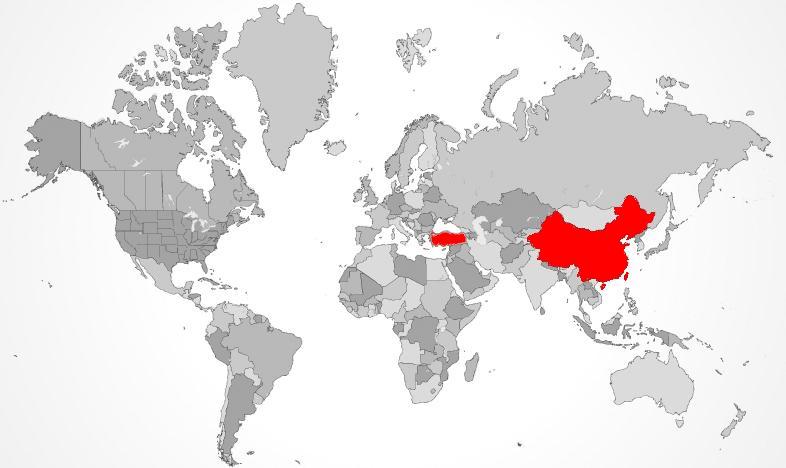 土耳其共和国大使馆 - 商务参赞办公室
宏观经济概况
2020 年排名前 20 的经济体（当前和购买力平价 (PPP))
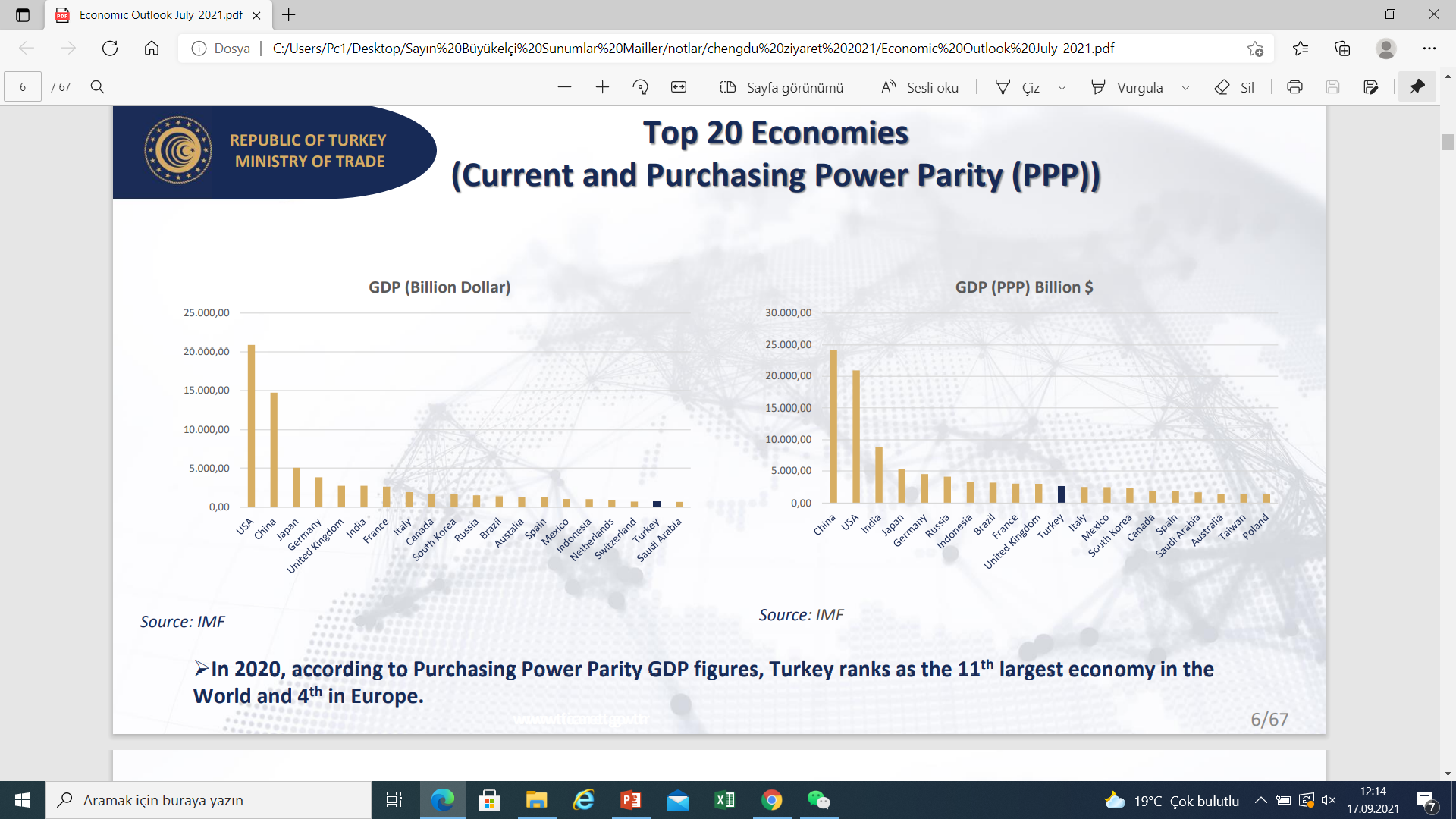 根据GDP (PPP) ，土耳其是世界第 11 大经济体。
根据名义国内生产总值，土耳其是世界上第19大经济体。
土耳其的GDP在 2020 年达到 7170 亿美元。
土耳其共和国大使馆 - 商务参赞办公室
宏观经济概况
一些国家的实际 GDP 增长(2020)
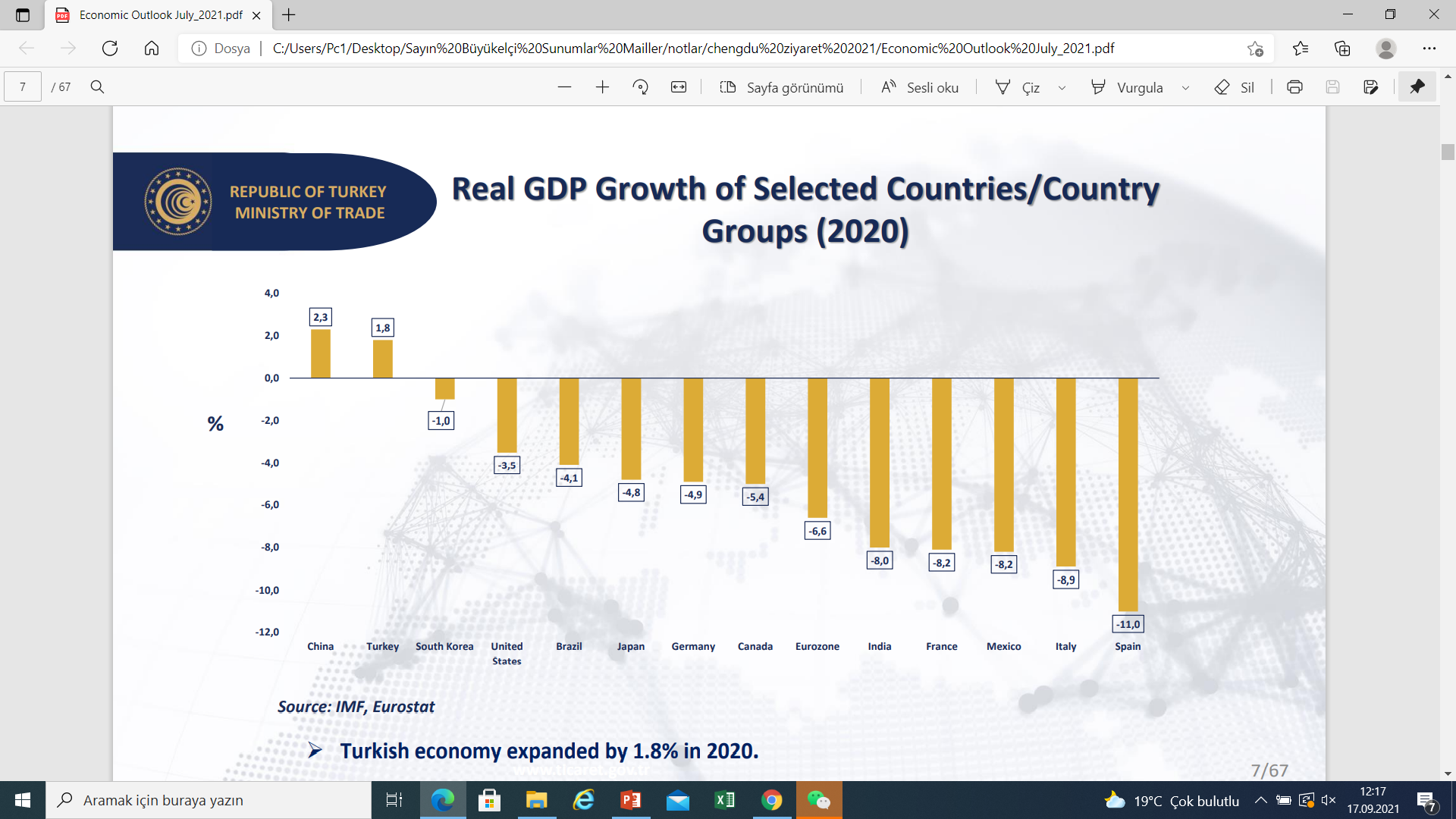 土耳其经济在 2020 年增长了 1.8%
2020年，土耳其是唯一与中国一起实现经济正增长的国家
土耳其共和国大使馆 - 商务参赞办公室
宏观经济概况
人均GDP, 美元
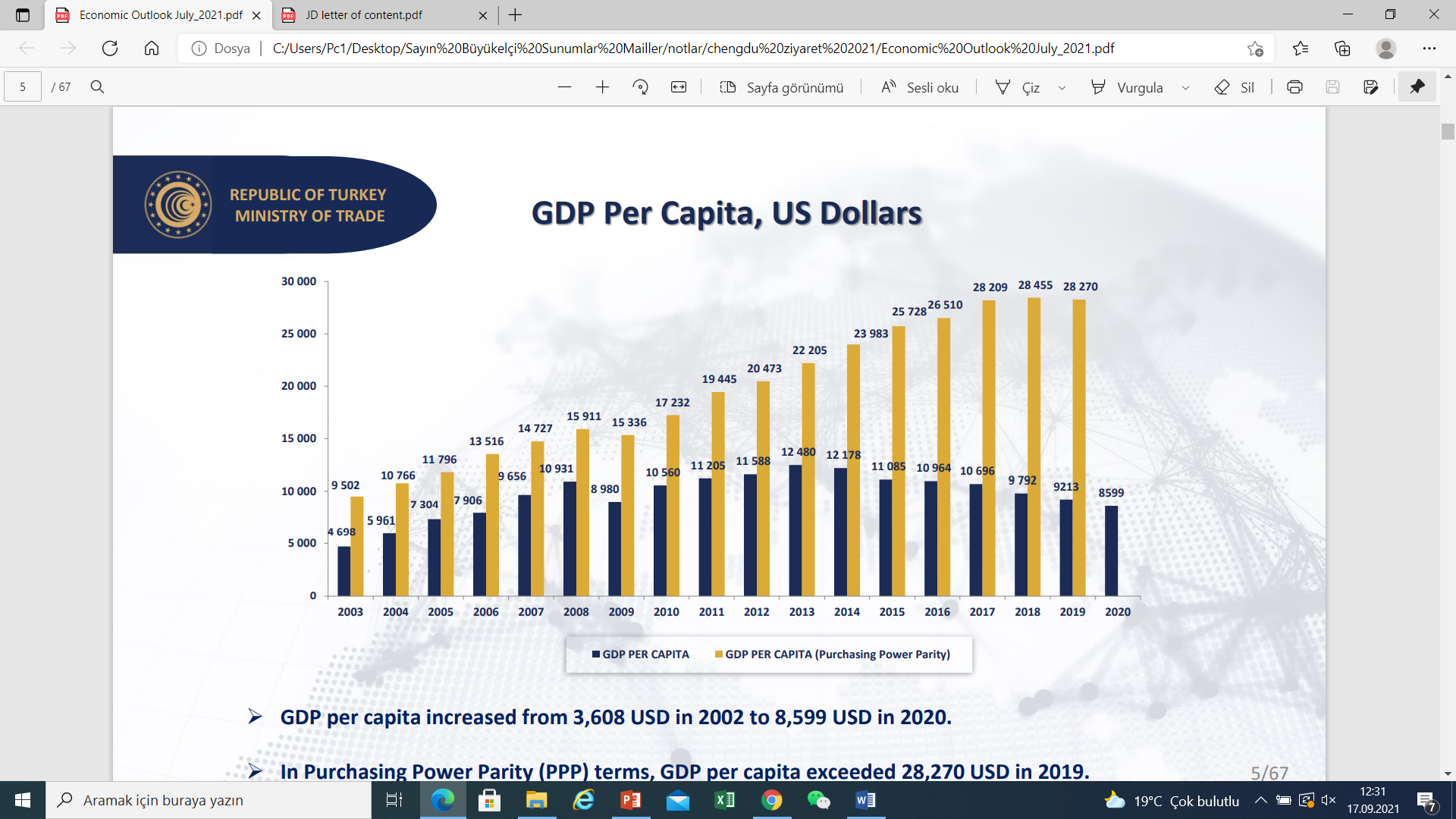 人均国内生产总值从 2002 年的 3608 美元增长到 2020 年的 8599 美元。
按购买力平价（PPP）计算，2020年人均GDP超过28,270美元。
土耳其共和国大使馆 - 商务参赞办公室
为什么投资土耳其
土耳其自由进入不同市场
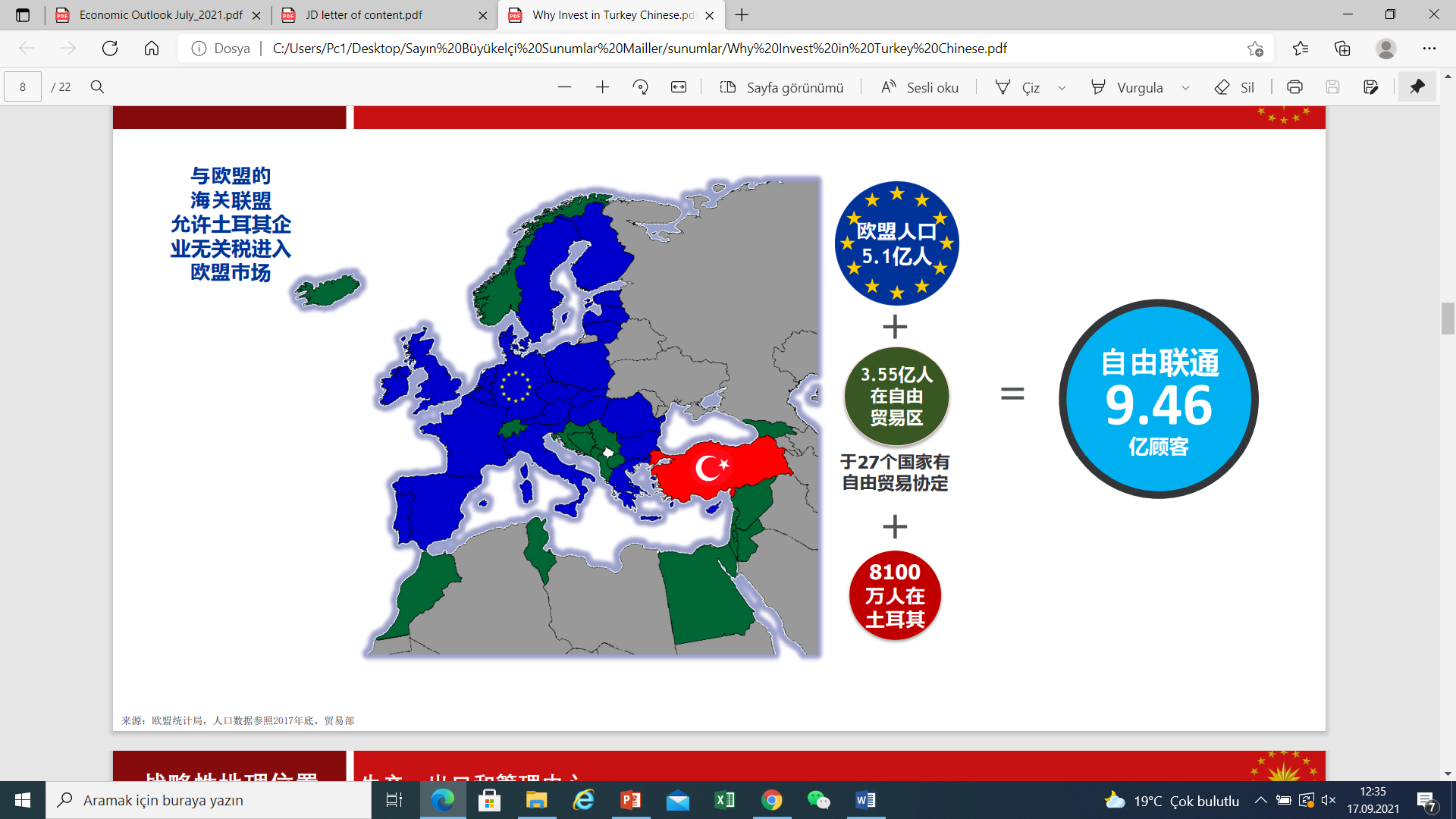 土耳其共和国大使馆 - 商务参赞办公室
为什么投资土耳其
土耳其作为生产中心
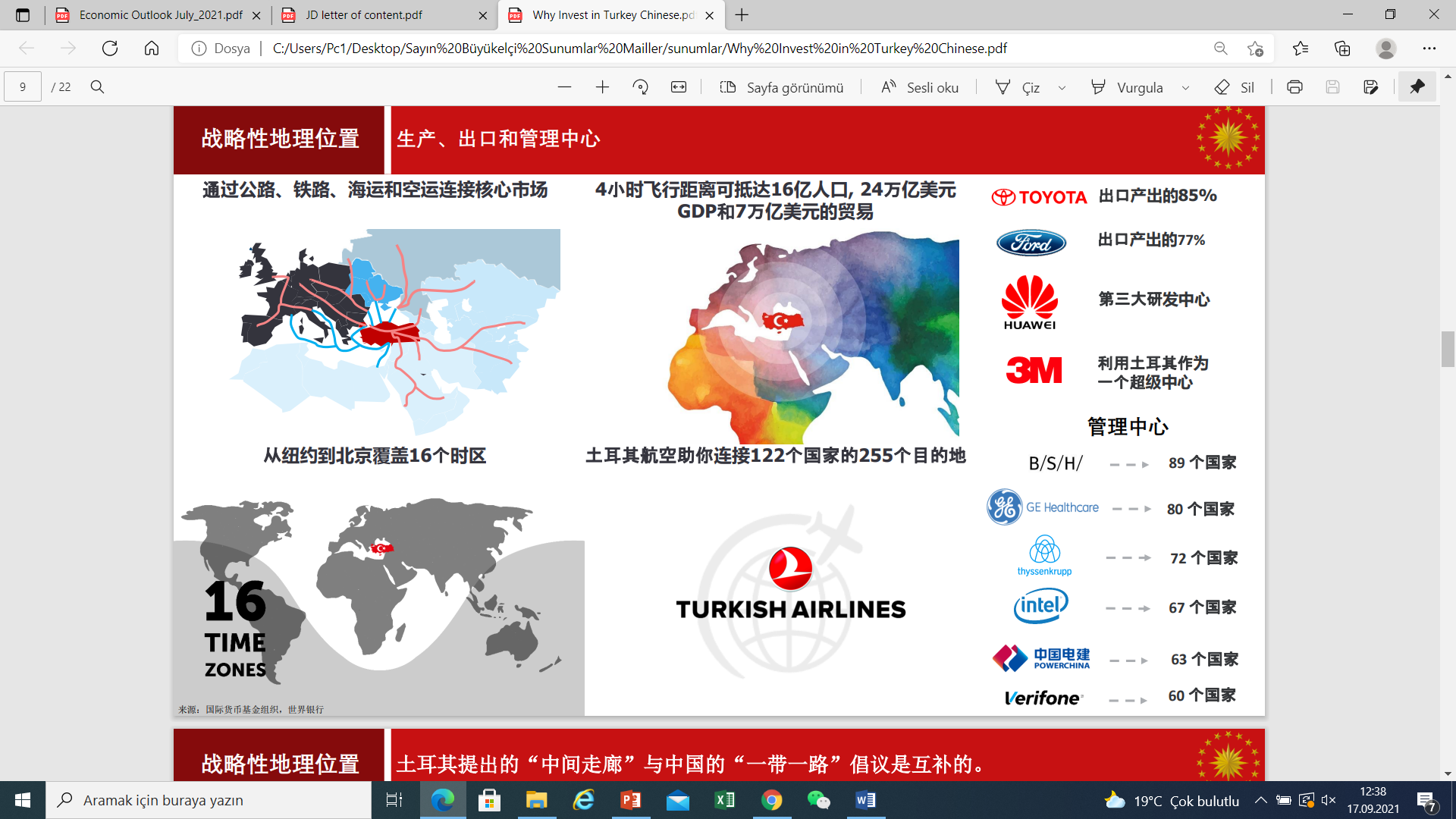 土耳其共和国大使馆 - 商务参赞办公室
土耳其的外国直接投资
流入土耳其的外国直接投资
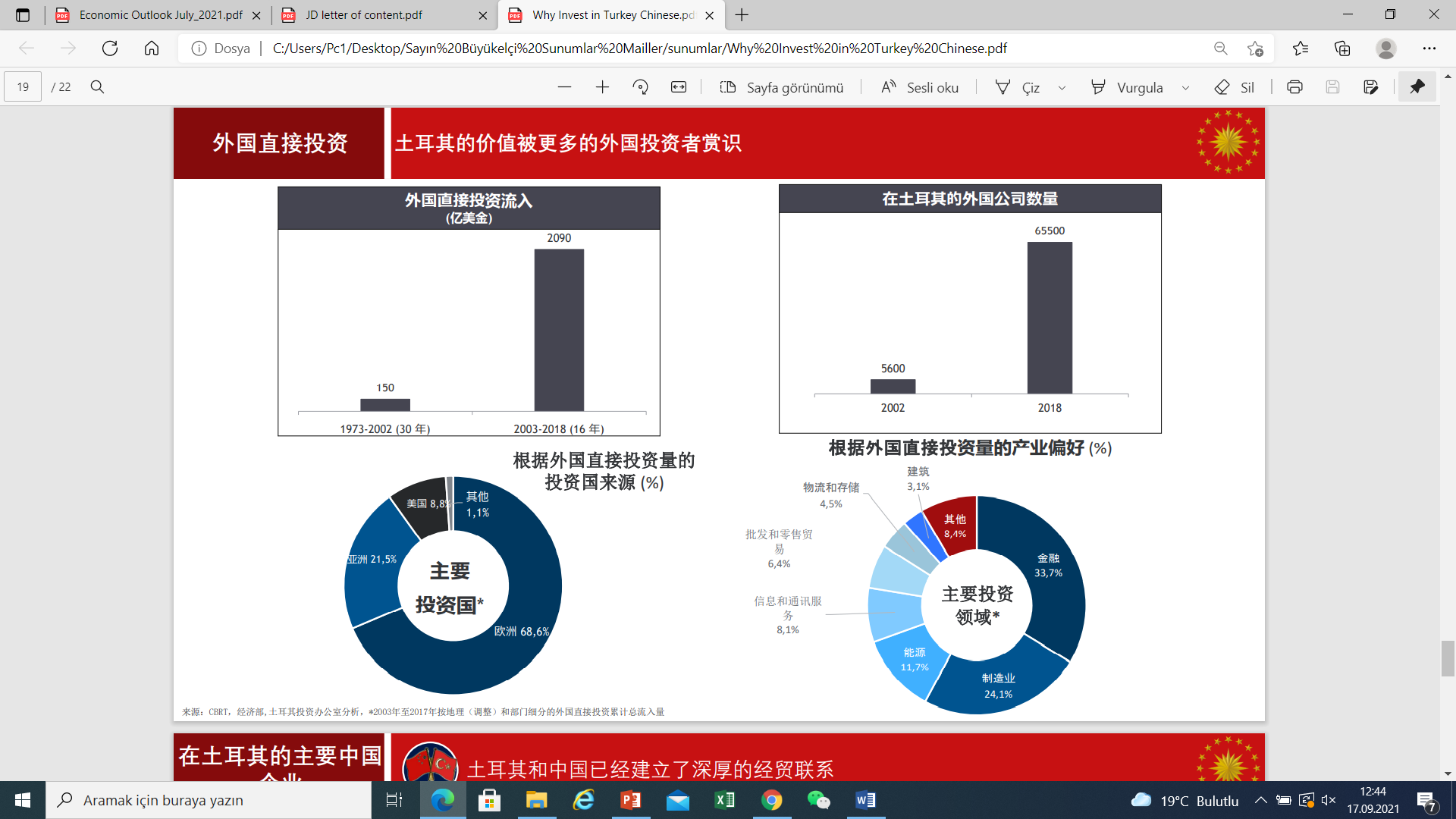 在土耳其的外资企业数量已接近6.1万家，并且还在日益增加。
中资企业约1000家。
土耳其共和国大使馆 - 商务参赞办公室
投资激励计划
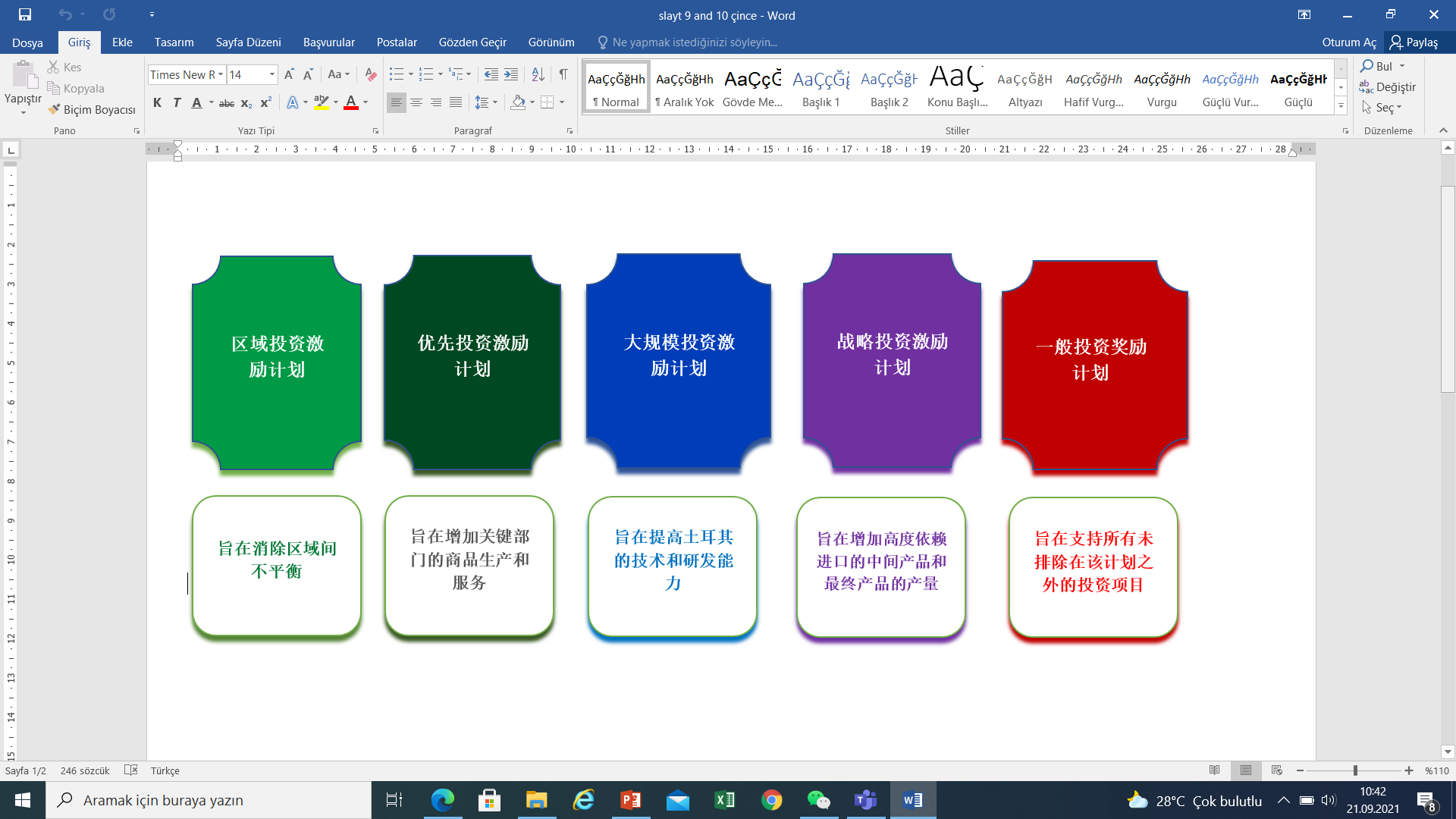 土耳其共和国大使馆 - 商务参赞办公室
投资激励计划
土耳其共和国大使馆 - 商务参赞办公室
[Speaker Notes: SLAYTTAKİ YAZILARI ÇİNCEYE ÇEVİR]
土耳其 - 中国经贸关系
土耳其共和国大使馆 - 商务参赞办公室
土耳其 - 中国经贸关系
土耳其共和国大使馆 - 商务参赞办公室
土耳其 - 中国经贸关系
土耳其共和国大使馆 - 商务参赞办公室
土耳其的经济和投资政策
谢谢大家
详细信息，请来函至: pekin@ticaret.gov.tr
+86 10 6464 9538
土耳其共和国大使馆 - 商务参赞办公室